القرآن الكريم
وفاء بنت محمد العيسى
القرآن الكريم
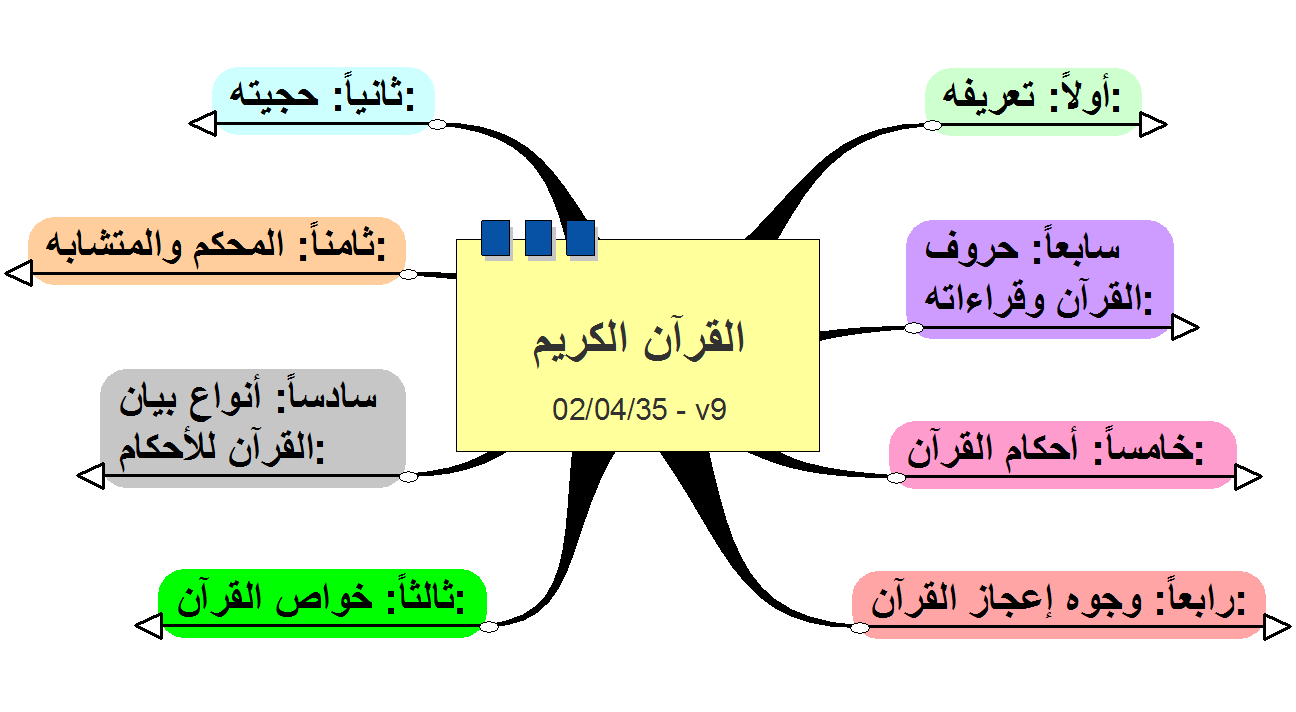 تعريف القرآن الكريم:
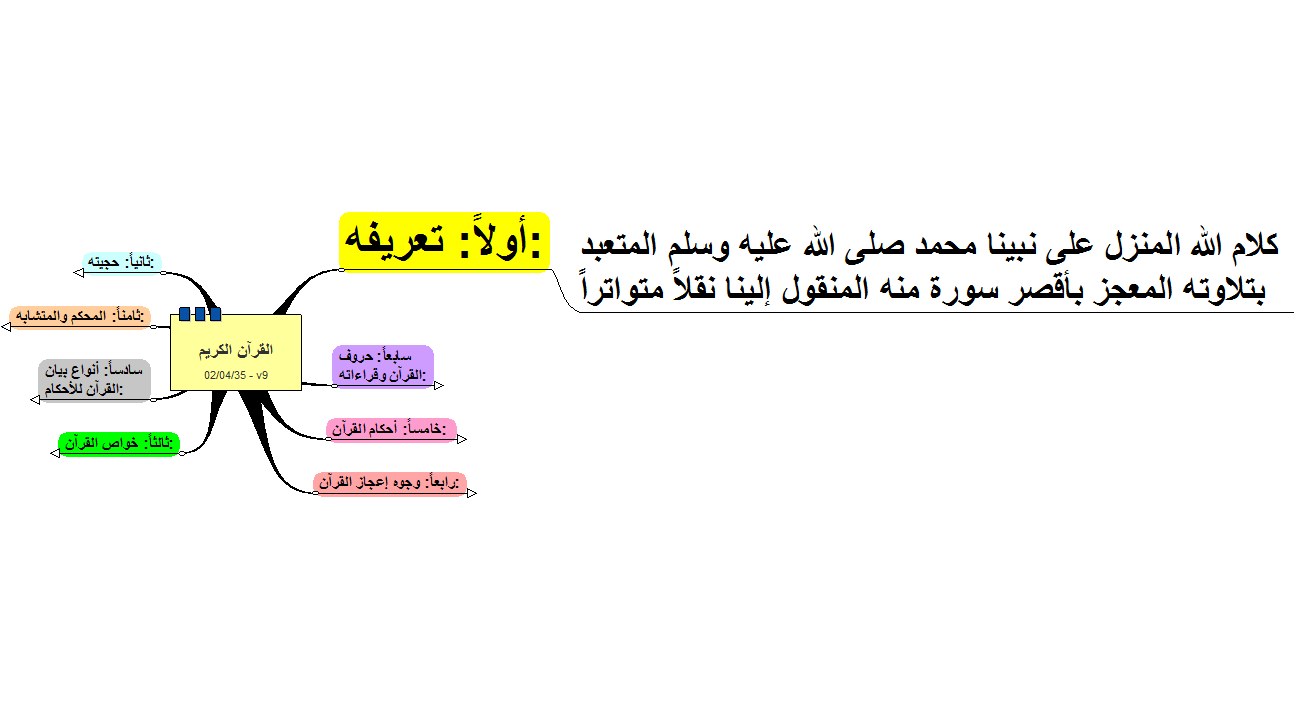 حروف القرآن وقراءاته:
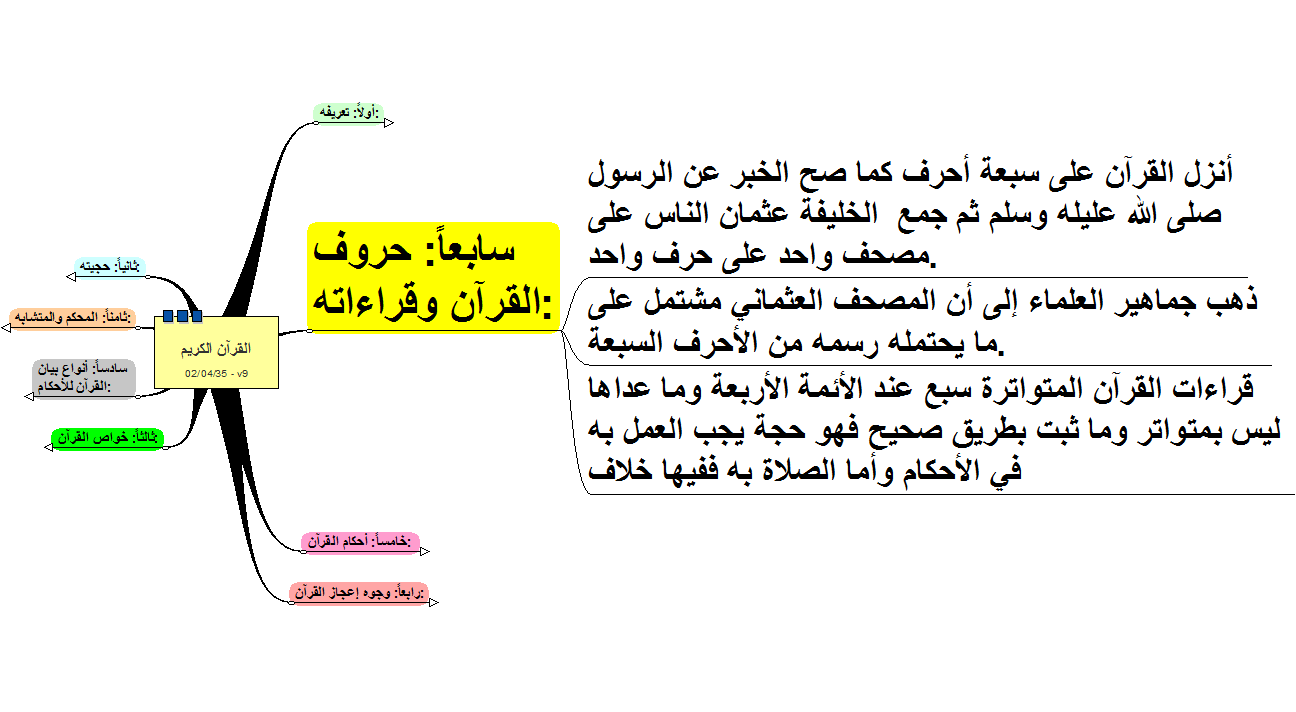 أحكام القرآن:
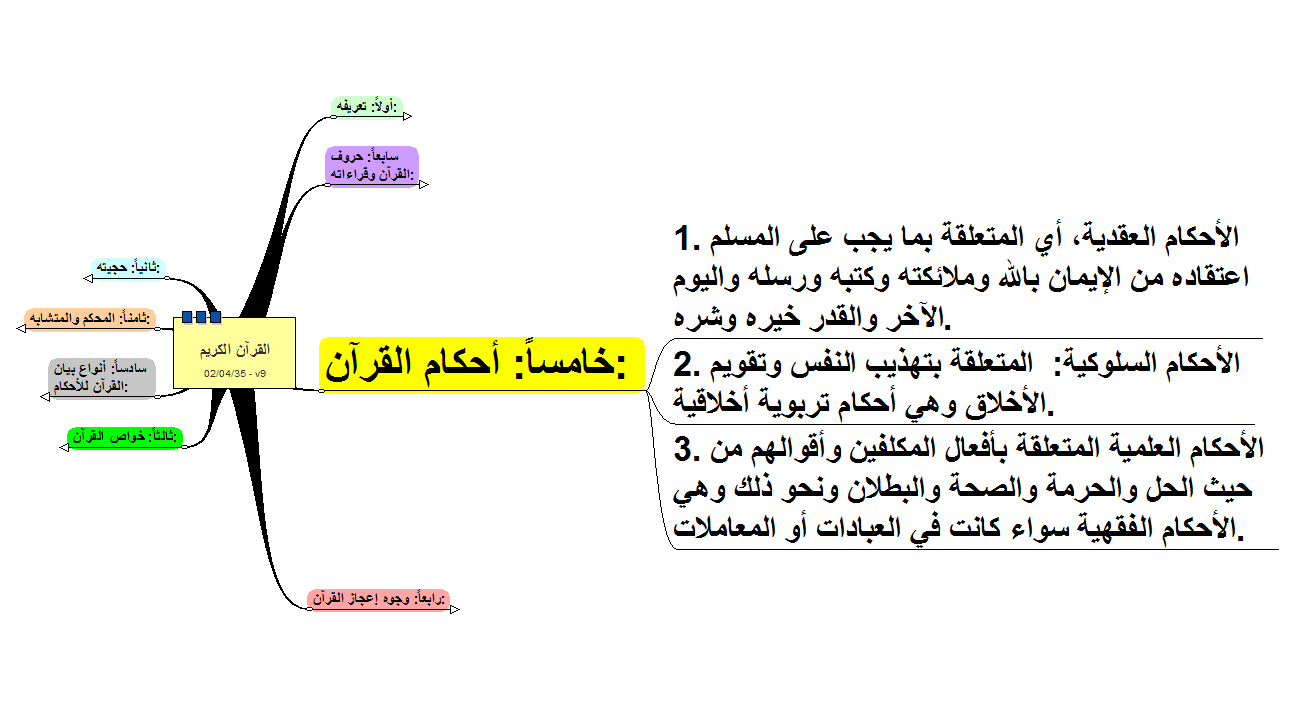 وجوه إعجاز القرآن:
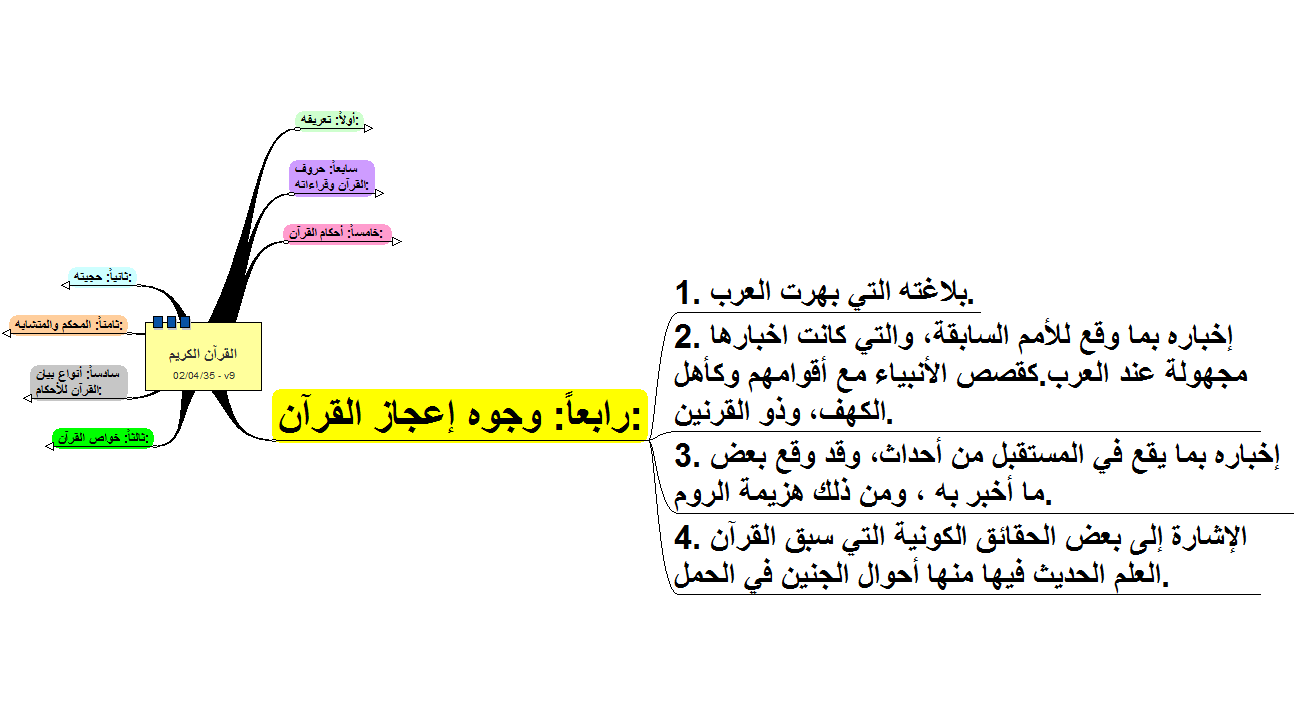 خواص القرآن:
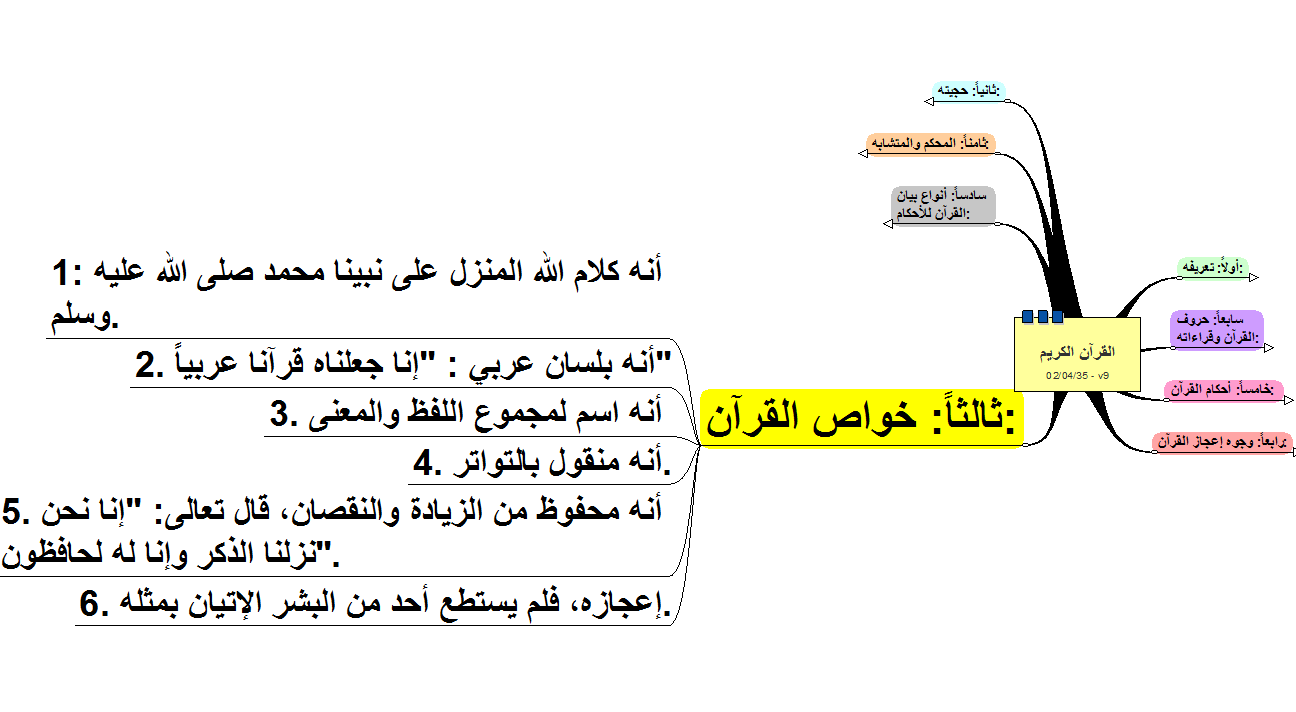 أنواع بيان  القرآن للأحكام:
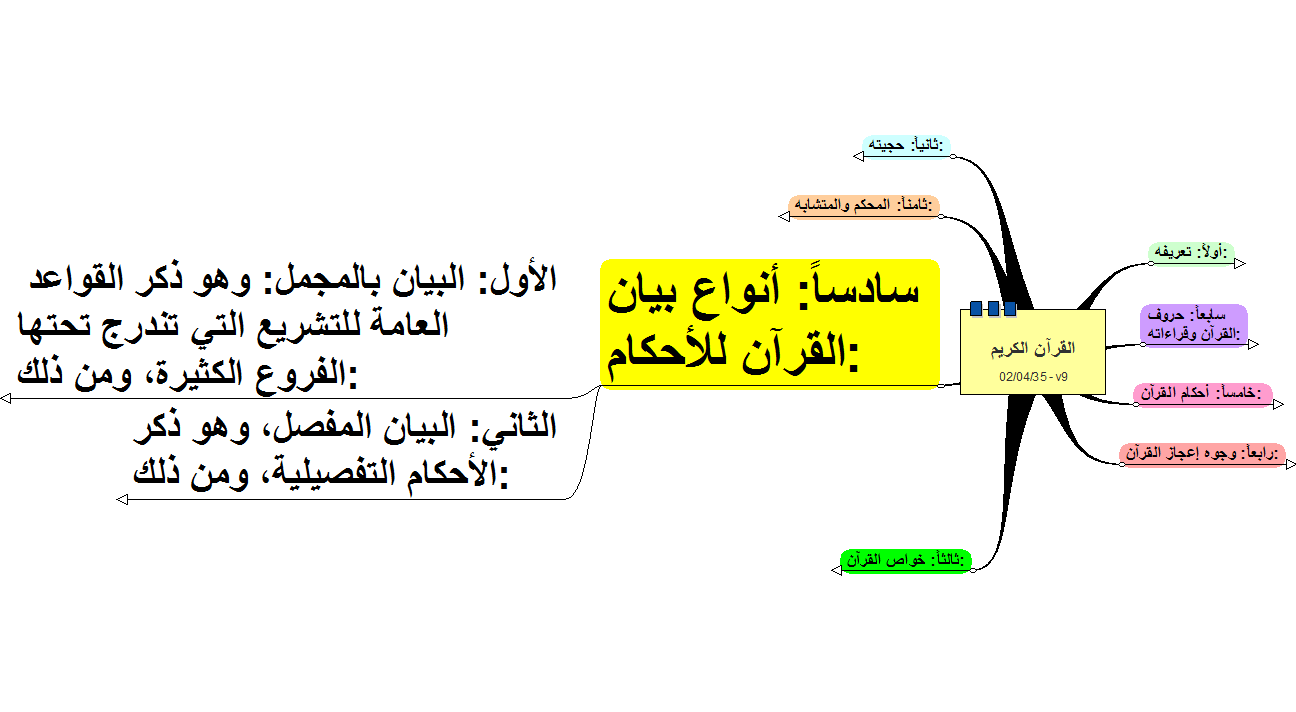 الأول: البيان بالمجمل: وهو ذكر القواعد  العامة للتشريع التي تندرج تحتها الفروع الكثيرة، ومن ذلك:
1. قاعدة رفع الحرج.
2. قاعدة الضرورات تبيح المحظورات.
3. قاعدة العقوبة بقدر الجريمة.
4. قاعدة العدل في الأحكام.
الثاني: البيان المفصل، وهو ذكر الأحكام التفصيلية، ومن ذلك:
1. مقادير الفروض.
2. مقادير العقوبات في الحدود.
3. كيفية الطلاق وعدده.
4. كيفية اللعان بين الزوجين.
المحكم والمتشابه:
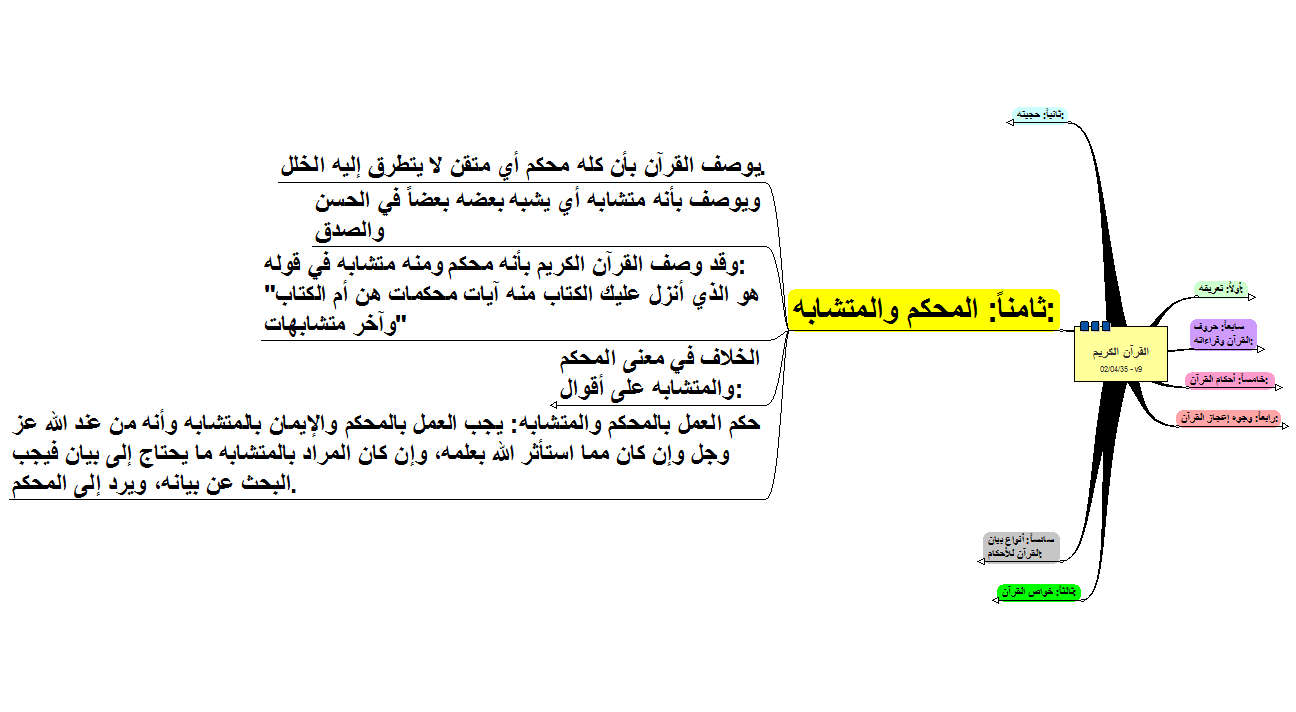 الخلاف في معنى المحكم والمتشابه على أقوال:
القول الأول: أن المحكم ما استقل بنفسه ولم يحتج  إلى بيان، والمتشابه ما احتاج إلى بيان فعلى هذا  يكون المحكم هو المفسر والمتشابه هو المجمل
القول الثاني: أن المحكم ما اتضح معناه والمتشابه الذي  يغمض علمه على غير العلماء المحققين كالآيات التي  ظاهرها التعارض .
القول الثالث: أن المتشابه هي الحروف التي ابتدأت بها  بعض السور مثل (ألم) ونحوها والمحكم ما سواها.
القول الرابع: أن المتشابه يعود إلى اللفظ تارة، كالمشترك  اللفظي، وإلى المعنى تارة أخرى كإثباته مرة ونفيه مرة  آخرى، وكذا ما استأثر الله بعلمه وكحقائق الصفات.
حجّية القرآن:
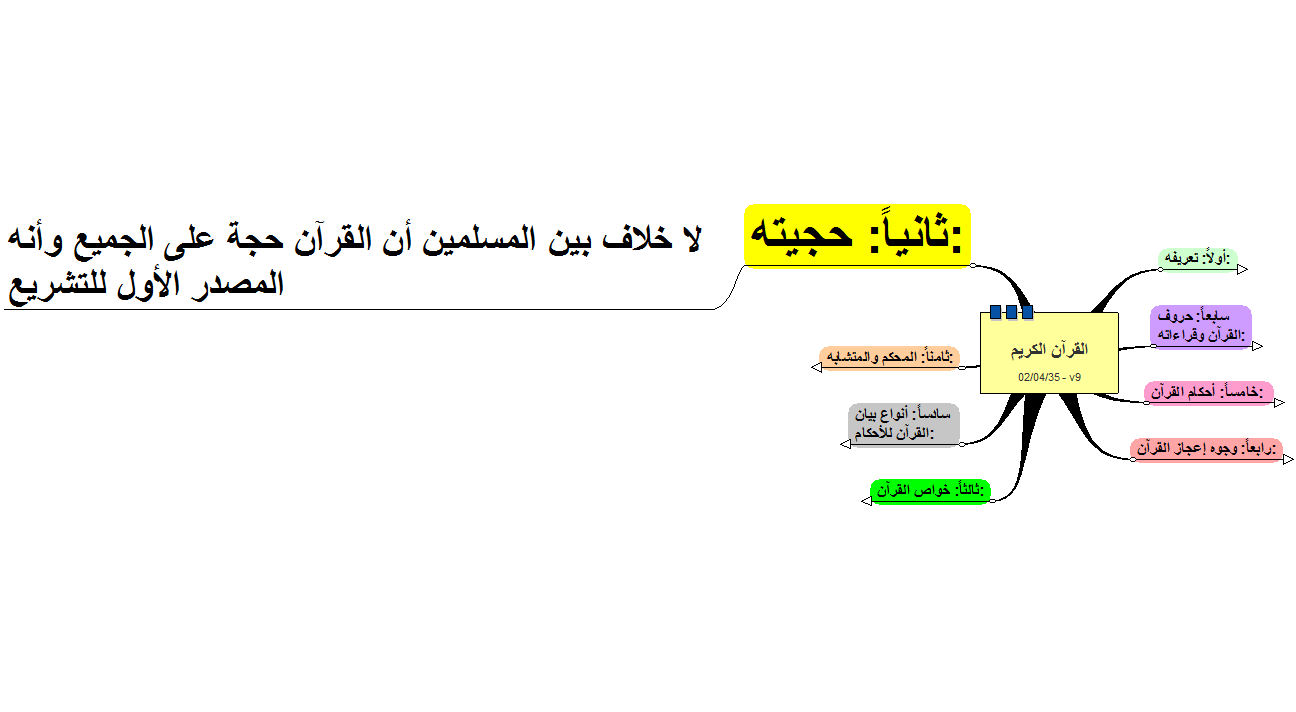